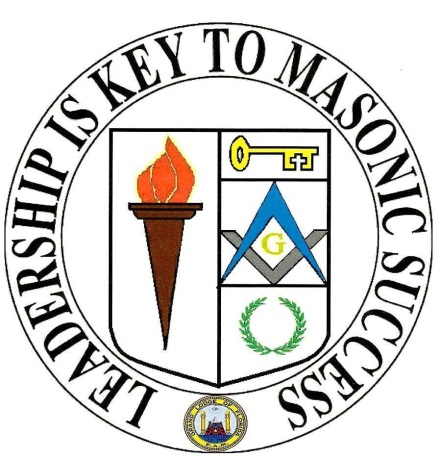 Entrenamiento DE Liderazgo Masónico
4. Empezando la Veneratura
Recursos
Código de la Ley Masónica de  la Florida
Manual de Entrenamiento del Liderazgo Masónico
Guía Administrativa de Secretaria (GL215)
Cuaderno del programa del Venerable Maestro(GL218)
Venerable Maestro poderes y prerrogativas
El Venerable Maestro debe ser obedecido en cada legitima orden oficial 
El Venerable Maestro es limitado en su autoridad oficial, únicamente por:
Sus promesas y cargos de su Instalación;
La Constitución;
Resoluciones y Edictos de la Gran Logia;
Reglas y Reglamentos de su Logia; y
Los antiguos y establecidos Usos y Costumbres de la Fraternidad
Venerable Maestro poderes y prerrogativas
La expresión ”voluntad y placer" del Venerable Maestro es la ley absoluta en su Logia; sin embargo, debe presidir con dignidad, cortesía y afabilidad
El Venerable Maestro orienta y controla todos los trabajos y asuntos  de la Logia
El Venerable Maestro podrá diferir la transacción de cualquier asunto de la Logia cuando lo considere en el mejor interés de la Orden.
Venerable Maestro poderes y prerrogativas
Es la prerrogativa del VM de nombrar a todos los oficiales subordinados. Sin embargo, el Primer Vigilante tiene el derecho de nombrar al Segundo Diacono 
El VM nombra a todos los comités, a menos que se especifique en los Reglamentos  de la Logia
El VM es el juez de suficiencia de un avale
Venerable Maestro poderes y prerrogativas
Obedezca, tanto en espíritu como en letra, de los Antiguos Cargos a la que dio su consentimiento, cuando se instaló
Preservar la Carta Patente de la Logia con su atención constante y entregarla a su sucesor
Abrir y presidir la Logia
Poner el taller a trabajar y darle la instrucción apropiada
En todos los asuntos de interés Masónico
venerable Maestro poderes y prerrogativas
El VM puede deferir el examen de una solicitud para los Grados
El VM puede y debe detener el progreso de un candidato, si surge una objeción
El VM, por su orden oficial, deberá abatir cualquier procedimiento irregular de la Logia
El VM, cuando está presente en la Logia, puede actuar a través de cualquier Hermano cuya asistencia o habilidades el desee. Por lo tanto haciendo esos actos los suyos. El VM es responsable por todo trabajo
.
venerable Maestro poderes y prerrogativas
El VM podrá negar la admisión de un Hermano visitante, si considera las medidas necesarias (es decir, en el mejor interés de la Logia). Se negará la admisión de un Hermano visitante, si cualquier miembro de la Logia tiene una objeción a tal visita
El VM puede ordenar la asistencia de los Miembros a Logia, ordenando una convocación
venerable Maestro poderes y prerrogativas
El VM puede llamar una Tenida en cualquier momento, cuando a su juicio se hace necesario (y designar, los puestos vacantes pro tem)
El VM puede emitir el voto decisivo en cualquier momento, en caso de empate
El VM supervisará todos los asuntos financieros de la Logia
venerable Maestro Deberes y responsabilidades
El VM debe ver que todos los asistentes a la Logia reciben una bienvenida cortes, amable y adecuada

Asistir  y dirigir las reuniones de  todos los Comités de la Logia
venerable Maestro Deberes y responsabilidades
Posponer asuntos de extraordinaria importancia cuando haya una asistencia pequeña, por lo que los asuntos no se apresuren o eliminen por una pequeña minoría de Miembros de la Logia
Ver que el fumar sea prohibido en la Logia
venerable Maestro Deberes y responsabilidades
Para ver que todos los asuntos y trabajos de la Logia sean manejados adecuadamente por el Oficial responsable
A menos que sea pospuesto por el VM, las actas de la Logia se deben leer para su corrección y aprobación, antes de cerrar la Logia. Sin embargo, esas mismas actas se leerán para su aprobación definitiva en la próxima Tenida Regular
venerable Maestro Deberes y responsabilidades
Asistir a todas las Tenidas de la Gran Logia y ver que se haga un informe de las acciones de la Alta Cámara a la Logia
Asegúrese de que los Reglamentos de la Logia, el Reglamento de la Constitución y edictos de la Gran Logia estén debidamente comprendidos, respetados y obedecidos por los Miembros de la Logia
venerable Maestro Deberes y responsabilidades
Asegúrese de que todos los informes de la GL se preparen, terminen y remitan, a tiempo
Ver que la ley moral, escrita y no escrita, es respetada y obedecida por todos los Hermanos
Ver que toda conducta no-masónica, llegando a su conocimiento, se trate en conformidad a su importancia
venerable Maestro Deberes y responsabilidades
Garantizar a toda persona acusada de una conducta no-masónica un juicio justo y rápido y el derecho a apelar a la Gran Logia
Asegúrese de que los servicios Fúnebres para todos los Hermanos elegibles sean proveídos 
Ver que su sucesor sea instalado debidamente y entregarle a él la Carta Patente y otros símbolos de autoridad,  que sean apropiados
venerable Maestro Deberes y responsabilidades
Preparar el Plan Anual de la Logia
Preparar el Presupuesto Anual de la Logia
Preparar el artículo del VM para el boletín, y al ver que el boletín sea publicado debidamente 
Para determinar la fecha de la Visita Oficial del DD del GM y visita del Gran Maestro al Distrito
Nombrar el Comité de Investigaciones, según sea necesario
venerable Maestro Deberes y responsabilidades
Nombrar todos los Comités Permanentes de la Logia:
- Finanzas
- Vigilancia
- Solicitudes
- Educación Masónica 
Subcomité de Mentores
- Auxilio Masónico (por el Código)
- Caridad
- Propiedad de la Logia
venerable Maestro Deberes y responsabilidades
Asistir a la Gran Logia y votar las recomendaciones de la Logia
 Preparar una agenda para cada Tenida Regular
Ver que el Taller no carezca de instrucción y enseñanzas del Ritual, Principios y Filosofía Masónica
Ver con el bienestar de la Logia y la Masonería en la comunidad
venerable Maestro Deberes y responsabilidades
Visitar a los Hermanos enfermos o hospitalizados
Visitar a las viudas de nuestros Hermanos difuntos.
Darle la bienvenida  a todos los que visitan la Logia
Darle la bienvenida al Hermano recién exaltado a la Logia e invitarlo a participar en las actividades de la Logia
Seguir todas las tareas de los comités, delegados.
Prestar un oído comprensivo a los Hermanos
venerable Maestro
Sea sereno y dócil, pero firme en sus decisiones teniendo en cuenta el mejor interés de la Fraternidad, debe ser su objetivo 
Sea cuidadoso, cortes, fiel y practique el autogobierno
Respete a sus Superiores y sea el ejemplo de comportamiento Masónico en todo momento.
venerable Maestro
Sea un Masón ferviente dirija por ejemplo
Este bien versado en la Ley Masónica, Etiqueta, las tradiciones y costumbres de la Masonería y su Logia, siempre y cuando sean legales.
Mantenga la regularidad del sistema Masónico como esencial en su vida y bienestar de la Masonería
Venerable Maestro Prohibiciones
Recuerde:

Cualquier acto o decisión del VM puede ser revisada por la Gran Logia o el GM, cuando la Gran Logia está en receso.
Venerable Maestro Prohibiciones
El VM no puede renunciar sin permiso del GM
El VM no se puede instalar antes del 27de Diciembre
El VM no puede pedir una carta de retiro o quite
El VM no puede mantener su oficialidad y al mismo tiempo mantener la Oficialidad de GM, DGM o D del D del GM
El VM no puede ser un solicitante de una Logia Bajo Dispensa.
Venerable Maestro Prohibiciones
El VM no puede ser juzgado por la Logia durante su mandato
El VM no puede disolver la Logia arbitrariamente o entregar su Carta Patente
El VM no puede ordenar el retiro de un Hermano turbulento de la Logia. Pero puede cesar el trabajo hasta que se restablezca la armonía
El VM no puede delegar su autoridad para presidir en su ausencia
Venerable Maestro Prohibiciones
El VM y Vigilantes no podrán vender, traspasar o hipotecar la propiedad de la Logia, excepto por la acción de la Logia en una Tenida Regular, previa notificación
?Por qué?
El VM no puede causar ciertos asuntos de la Logia a tratar en una Tenida Extraordinaria
Que asuntos?
Venerable Maestro Prohibiciones
El VM no puede llamar a una Tenida el domingo, excepto para honras  fúnebres, para asistir a algún  Servicio Sacrosanto, o para un acto de caridad urgente
El VM no puede llamar a la Logia del trabajo a la merienda para reunirse en una fecha futura
El VM no tiene la autoridad para suspender a un miembro por Falta de Pago - Esto es una acción de la Logia
Para el Venerable Maestro Entrante
Planifica tu año y luego trabaje su plan Comunique sus expectativas temprano y con frecuencia. 
Usa tu poder de una manera amable pero firme 
Educa a los oficiales
 ¡Disfrute!
¿Preguntas y Sugerencias?
Cierre
Asegúrese de obtener su registro de finalización firmado y fechado

 ¡Gracias por asistir!